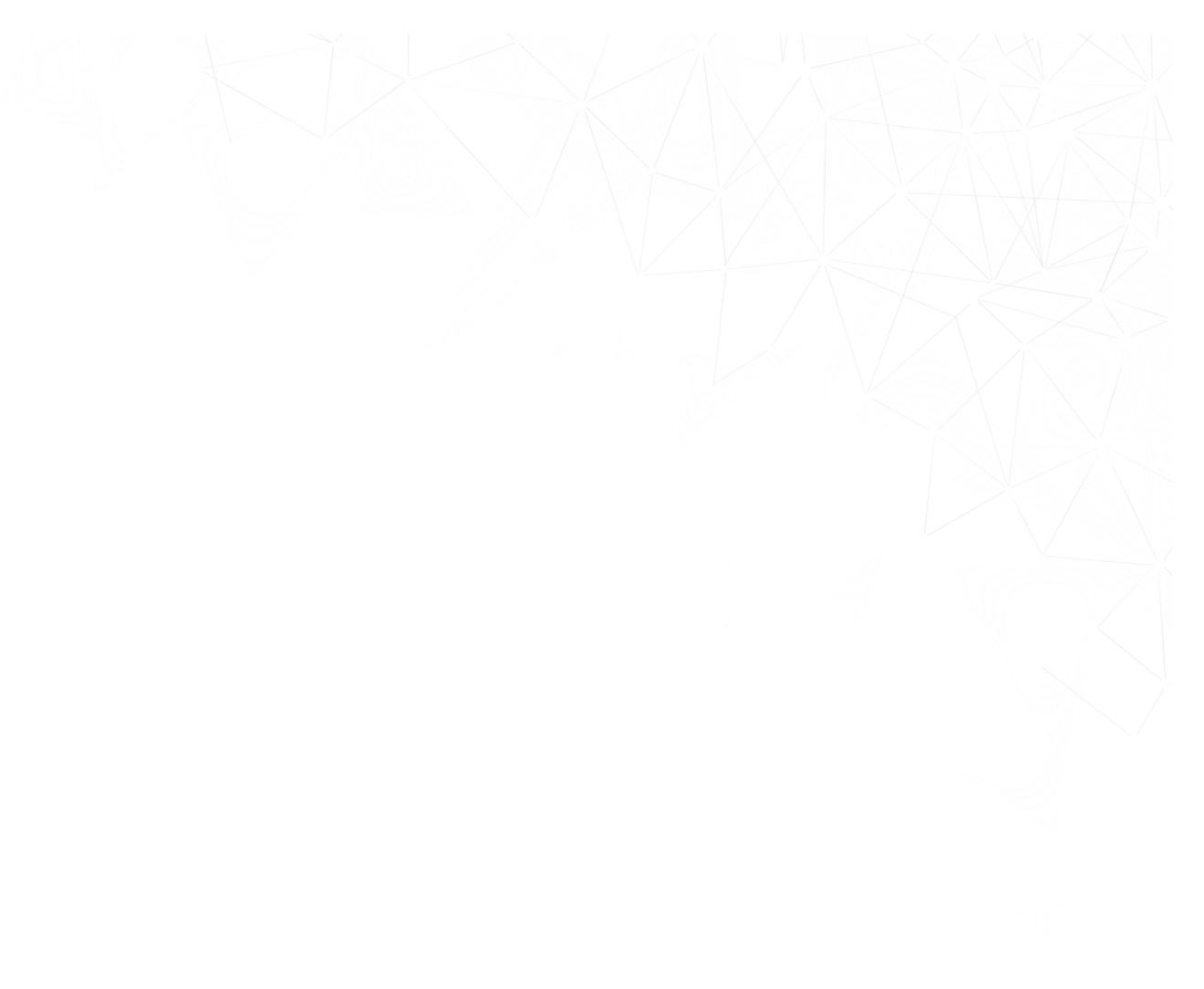 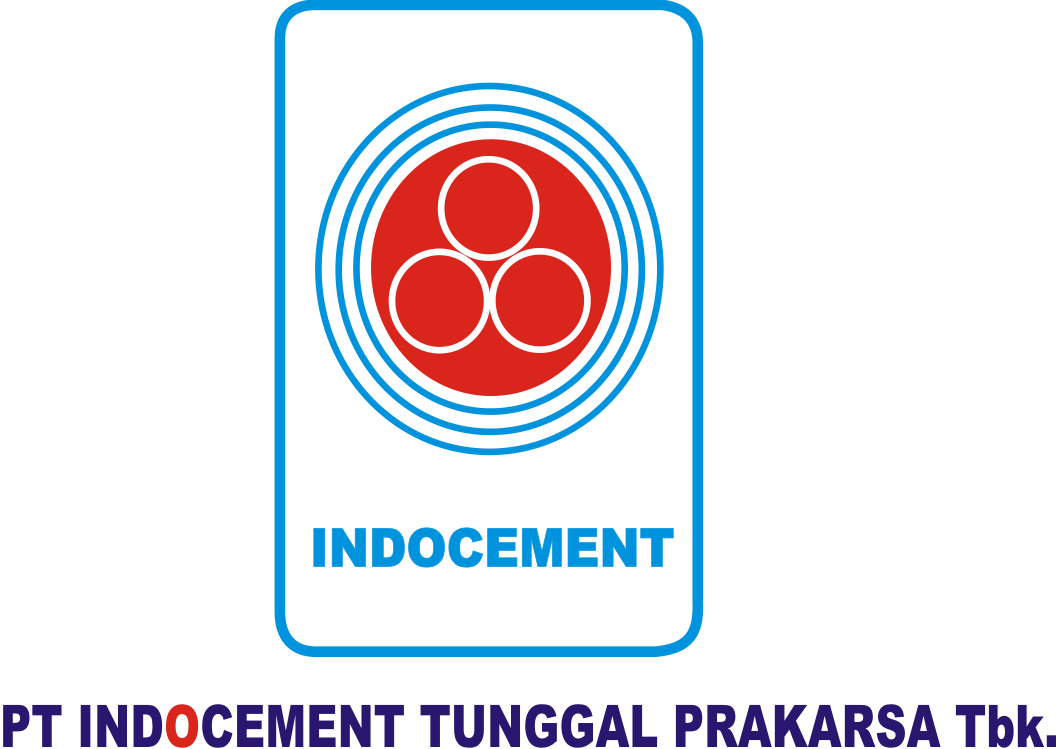 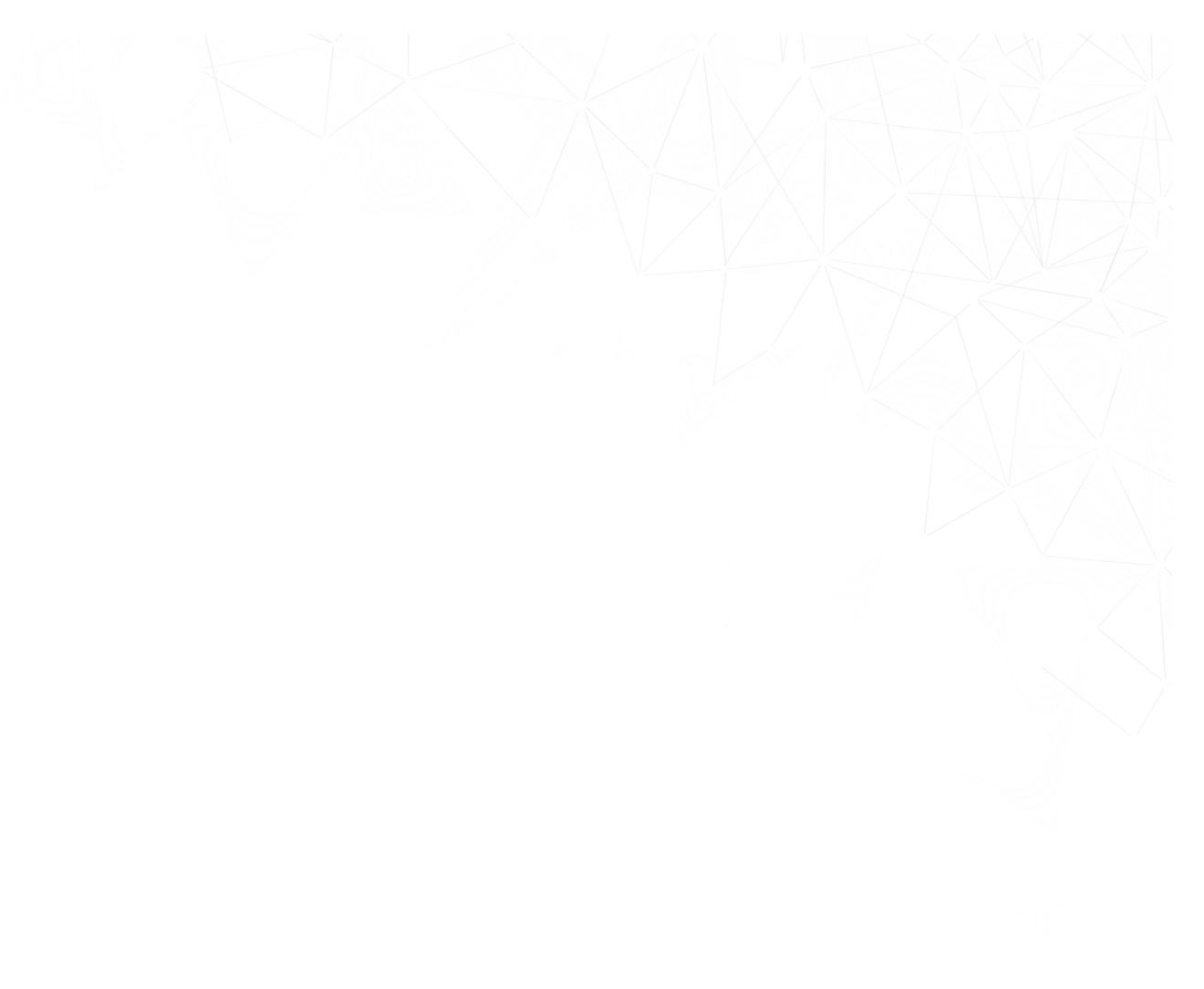 Meet The Team
“
Nicolas Satria Hidayat
01
Diar Ulfah Hassanah
02
Dwika Siswananda
03
Fairuz Zahirah Firdaus
04
I Putu Pandio
05
Pradipta Larasati
06
Rhava Kurnia H
07
Sekilas Indocement
“Tidak ada yang namanya parkir gratis”
Pada bulan April 1992 dikeluarkan izin prinsip dari Badan Koordinasi Penanaman Modal (BKPM) mengenai pendirian pabrik semen dengan kapasitas 1,5 juta ton per tahun kepada PT.Kodeco Cement Indonesia di Kabupaten Kotabaru. Pada tahun 1993 dilakukan studi kelayakan pertama oleh Nihon Cement di lokasi yang direncanakan, dan disarankan untuk menambah kapasitas menjadi 2,45 juta ton per tahun. Tahun 1994 dilakukan studi kelayakan yang kedua oleh Tong Yang Cement. Pada tanggal 1 Maret 1994 ditandatangani nota kesepakatan Memorandum of Understanding (MoU) antara PT.Kodeco dengan PT.Indocement Tunggal Prakarsa, Tbk. Sebagai tindak lanjut MoU, maka pada tanggal 19 April 1995 di tanda tangani perjanjian Joint Venture (Joint Venture Agreement) dengan nama PT.Indo Kodeco Cement (PT.IKC) serta disetujuinya penambahan kapasitas dari 1,5 juta ton per tahun menjadi 2,45 juta ton per tahun oleh BKPM pada tanggal 29 Mei 1995.
VISI
Indocement
Menjadi produsen semen terkemuka di Indonesia dan pemimpin di pasar beton siap-pakai (RMC) di Pulau Jawa yang terdepan dalam mutu, serta mampu memenuhi kebutuhan agregat dan pasir untuk bisnis RMC secara mandiri.
Vission Statement Components
MISI
Indocement
Berkecimpung dalam bisnis penyediaan semen dan bahan bangunan berkualitas dengan harga kompetitif dan tetap memerhatikan pembangunan berkelanjutan.
Mission Statement Components
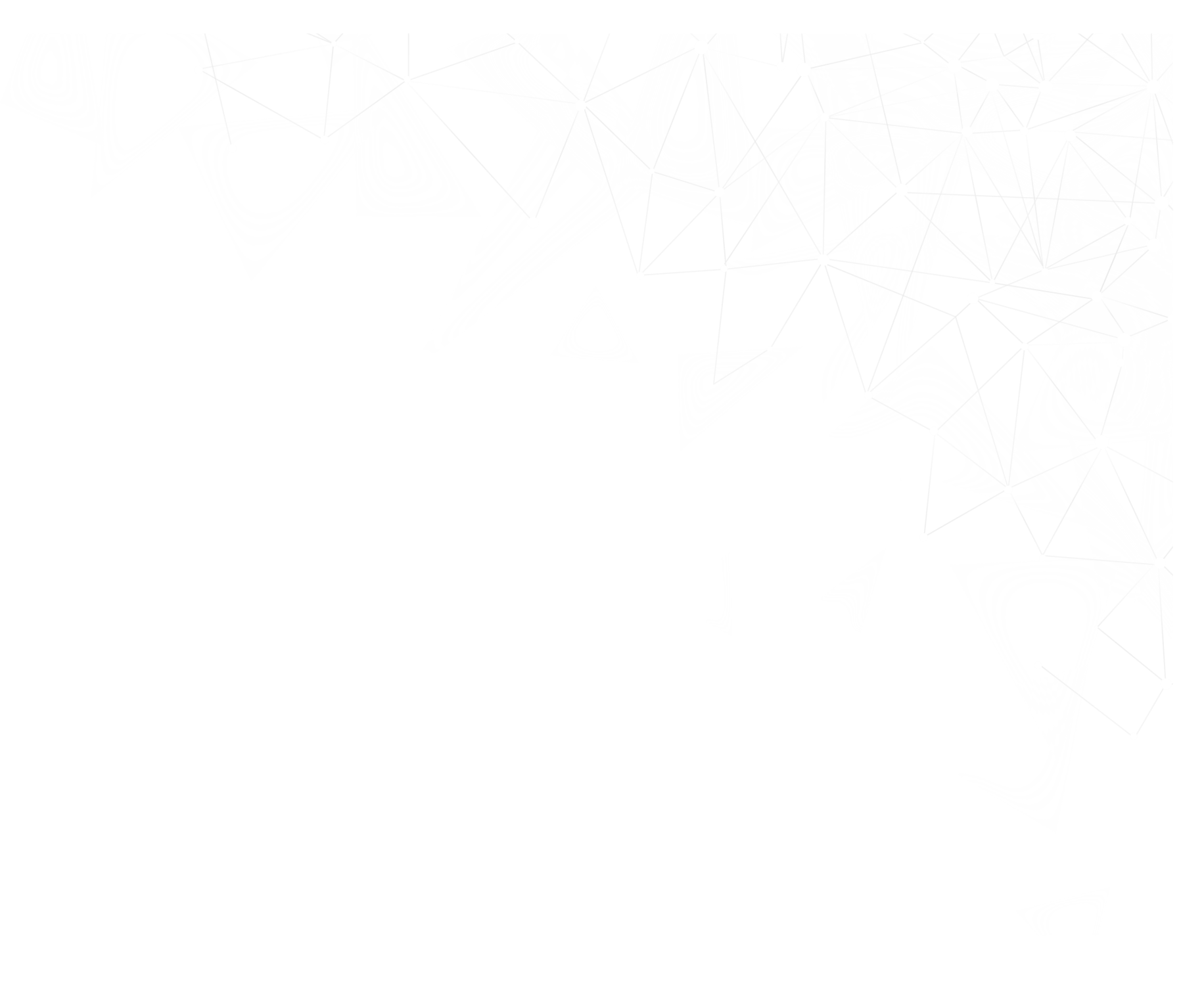 EXTERNAL ENVIRONMENT ANALYSIS
Macro Environment
Industry Environment
Operating Environment
Economic
Social.
Political
Technological
Ecological
Entry Barriers
Supplier Power
Substitute
Competitive Rivalry
Competitor
Creditor
Customers
Labor 
Supplier
POLITICAL
Pemerintah secara agresif berusaha untuk membenahi lingkungan bisnis dan investasi dengan memberikan kelonggaran peraturan dan menawarkan insentif pajak. Proyek infrastruktur Pemerintah dilanjutkan dengan pembangunan maupun perbaikan jalan, bandara, bendungan dan pelabuhan. Hal ini tentu terjadi peningkatan kebutuhan semen, dan meningkatkan penjualan pasar semen Indonesia.
ECONOMIC
Proyeksi pertumbuhan PDB Indonesia tahun 2016 pada angka 5%. Kondisi ini disebabkan belum pulihnya perekonomian global dan masih rendahnya harga komoditas energi. Hal ini menyebabkan daya beli masyarakat melemah sehingga konsumsi semen domestik tidak bertumbuh. Selain itu, investasi sektor swasta tertahan dan penundaan proyek-proyek infrastruktur menyebabkan berkurangnya volume penjualan.
SOCIAL
Komitmen Indocement terhadap pemangku kepentingan (khususnya masyarakat tertulis dalam kebijakan perusahaan “Senantiasa berupaya meningkatkan program untuk menciptkan hubungan kerjasama yang harmonis dengan lingkungan sekitar. Kunci utama adalah turut melibatkan masyarakat, serta memberikan program dan kegiatan seperti pembinaan UMKM, pembinaan Unit Pengelola Kebersihan (UPK) sehingga masyarakat turut peduli pada pengelolaan sampah.
TECHNOLOGICAL
Pabrik semen sudah menggunakan teknologi pembuatan semen yang mutakhir dimana emisi debu dan air sudah bisa dikontrol sesuai dengan peraturan yang ada, penggunaan tenaga listrik dan bahan bakar yang cukup efisien bahkan di beberapa pabrik telah memanfaatkan limbah untuk melindungi lingkungan dan mendukung program pemerintah untuk mengurangi emisi gas rumah kaca.
ECOLOGICAL

Indocement mempunyai perhatian besar pada tambang dan terlibat dalam kontes dwi tahunan internasional ilmiah dan pendidikan, yaitu Quarry Life, yang pertama kali diperkenalkan oleh HeidelbergCement pada 2012. Para peneliti, mahasiswa dan sarjana diundang untuk melakukan proyek penelitian di lokasi pertambangan milik HeidelbergCement di seluruh dunia. Quarry Life memberikan kesempatan unik untuk menambah nilai nyata dan pendidikan ekologi untuk lingkungan pertambangan.
INDUSTRY ENVIRONMENT
OPERATING
ENVIRONMENT
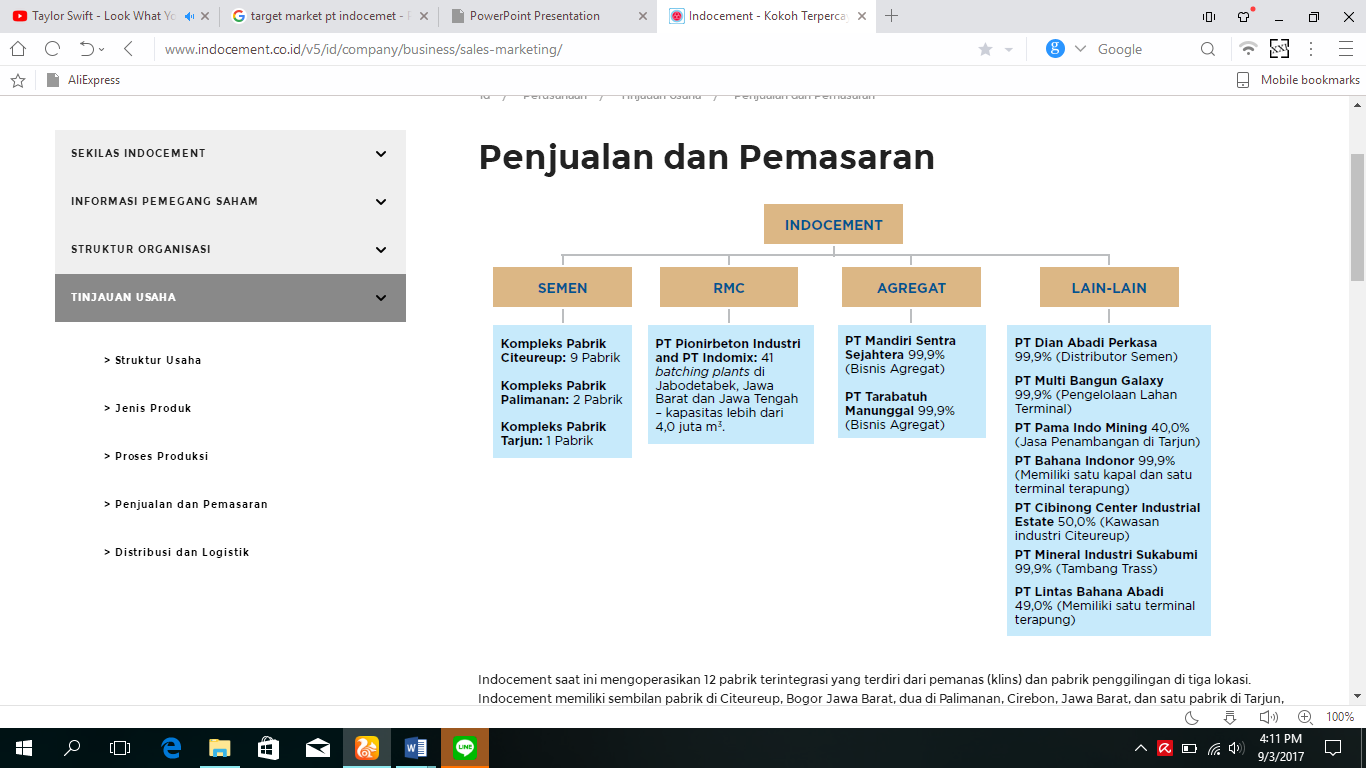 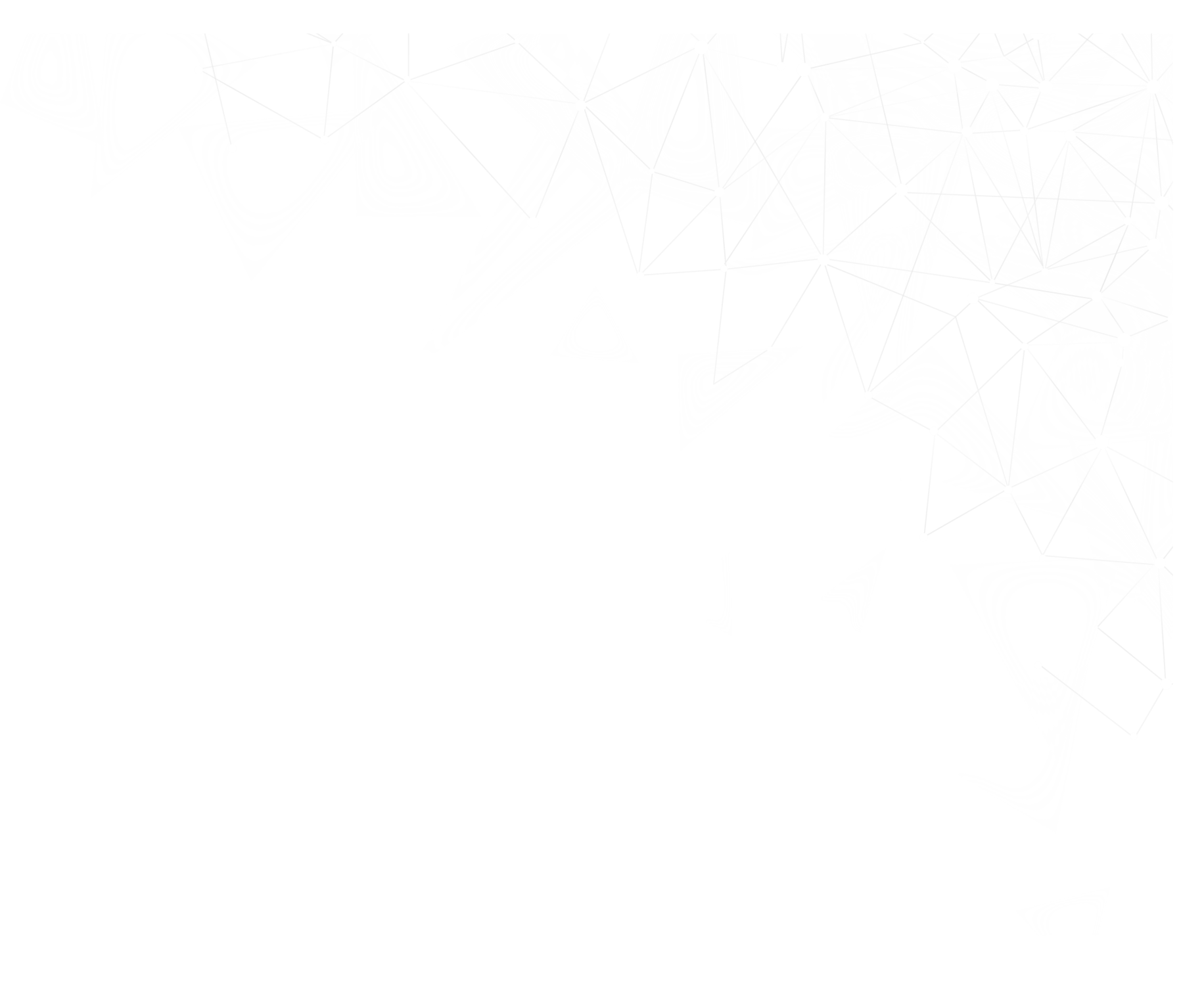 INTERNAL ENVIRONMENT ANALYSIS
Marketing
Human Resource
Finance & Accopunting
Reseacrh & Development
Operation
Quality
Struktur Organisasi
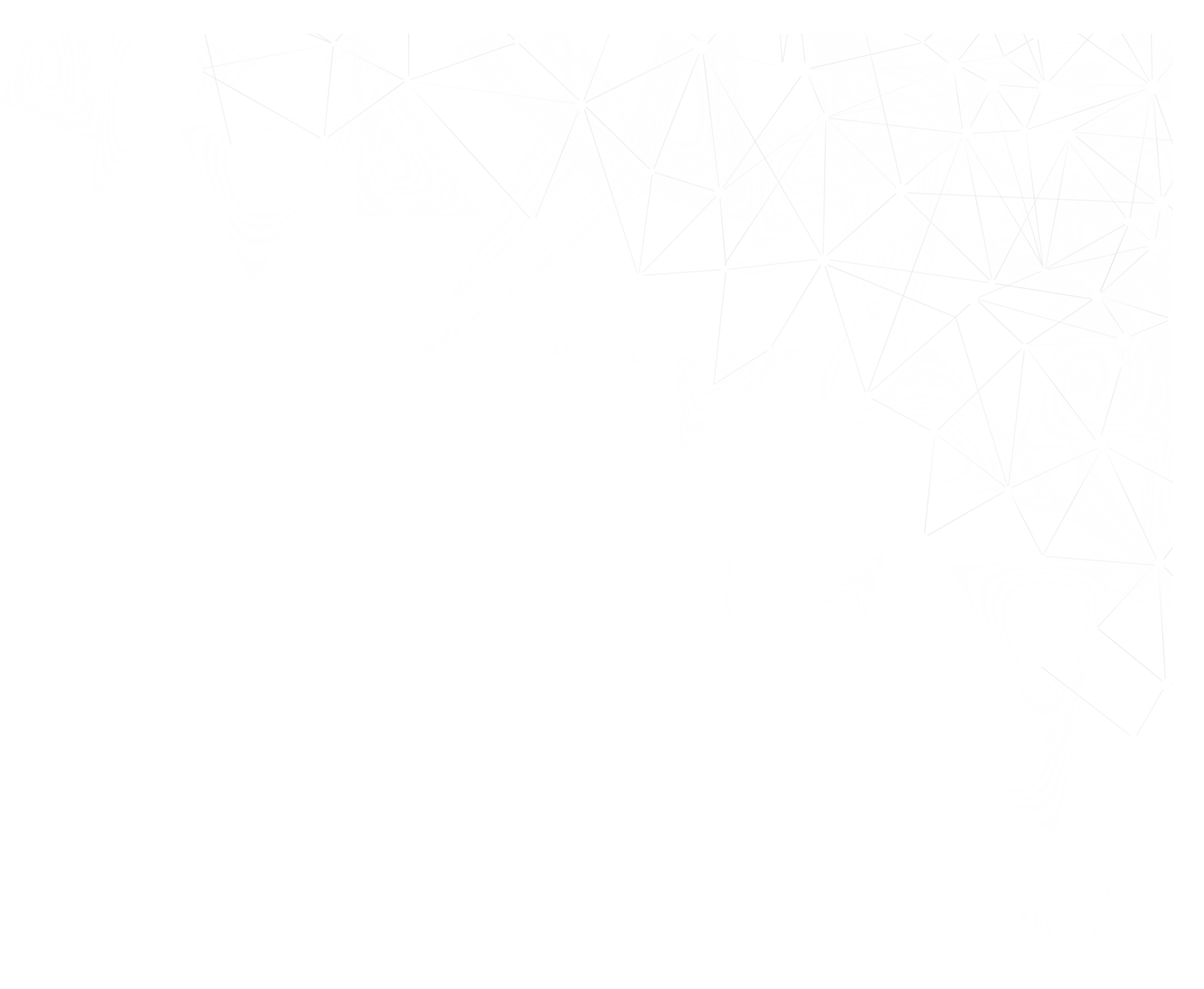 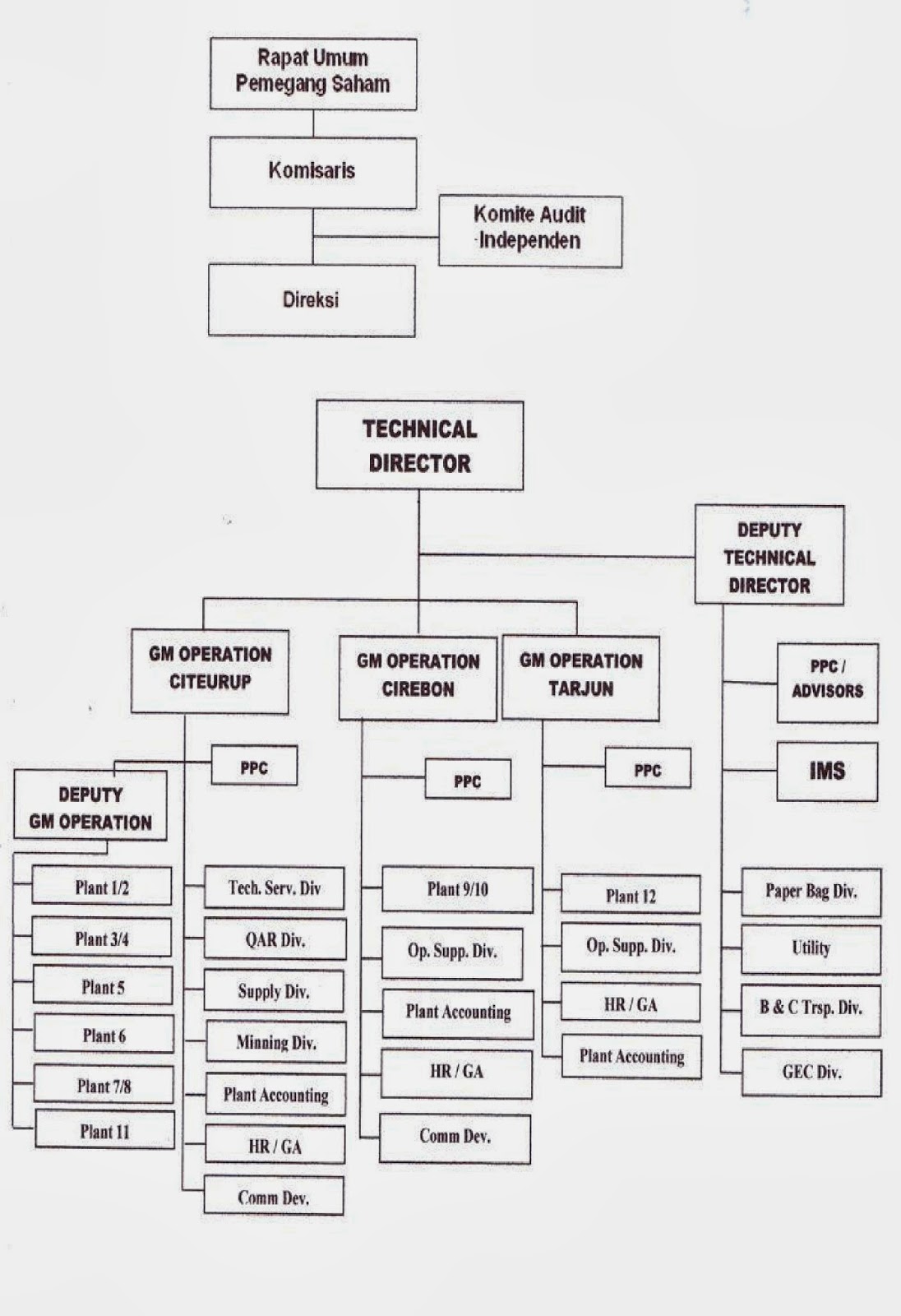 MATRIKS IFAS  PT INDOCEMENT TUNGGAL  PRAKARSA(Internal Factor Analysis Strategy)
“YOU THINK BIG AND YOU GET BIG”
Kekuatan
Kelemahan
MATRIKS  EFAS PT INDOCEMENT TUNGGAL PRAKARSA(External Factor Analysis Strategy)
“Yang mudah itu, menilai orang lain sedangkan yang sulit itu, menilai diri sendiri
Peluang
Ancaman
Analisis SWOT
Kekuatan (Strengths) :
PT. Indocement Tunggal Prakarsa memiliki sumber daya manusia yang banyak dan berkompeten sesuai standar internasional yang diterapkan di seluruh operasioanal Heidelberg Cement Group.
PT. Indocement Tunggal Prakarsa memiliki kekuatan dari segi keuangan karena kekuatan keuangan akan menjadi salah satu penentu keputusan investasi.
PT. Indocement Tunggal Prakarsa memiliki Brand Image yang kuat karena dengan Brand Image yang uat akan memudahkan produk untuk masuk ke pasar yang baru.
PT. Indocement Tunggal Prakarsa memiliki pengalaman yang kuat di bidang industri terutama semen karena dengan pengalaman akan mudah memasukkan suatu produk ke pasar yang baru.
PT. Indocement Tunggal Prakarsa merupakan salah satu pemimpin pasar pada industri nasional dengan keberhasilan di industri nasional akan membantu dalam kegiatan ekspansi.
Kelemahan (Weakness) :
PT. Indocement Tunggal Prakarsa memiliki kelemahan yang belum mempunyai pengalaman dalam akuisisi perusahaan sehingga perusahaan harus teliti dalam menerapkan strategi.
Sarana pabrik sudah tidak layak sehingga perlu perbaikan atau melakukan pembelian teknologi baru.
Kapasitas pabrik sulit ditingkatkan karena keterbatasan bahan baku
PT. Indocement Tunggal Prakarsa mempunyai kendala dalam komunikasi oleh karena itu perusahaan harus meningkatkan kemampuan bahasa.
Analisis SWOT
Peluang (Opportunities) :
PT. Indocement Tunggal Prakarsa memiliki peluang untuk meningkatkan jumlah produksi, karena terjadi peningkatan permintaan semen.
PT Indocement Tunggal Prakarsa memiliki peluang untuk meningkatkan pangsa pasar serta ekspansi, karena dipermudahnya regulasi yang ada.
Peluang pasar semakin meningkat khususnya di daerah selain Jawa Barat.
Ancaman (Threats) :
Adanya produk semen dengan harga murah menjadi ancaman bagi PT Indocement Tunggal Prakarsa
Ancaman dari kompetitor yang kompetitif
Ancaman adanya competitor asing yang tertarik berinvestasi di Indonesia
Ketersediaan bahan baku yang semakin menipis menjadi ancaman bagi perusahaan
Meningkatnya competitor menjadi sebuah ancaman bagi perusahaan
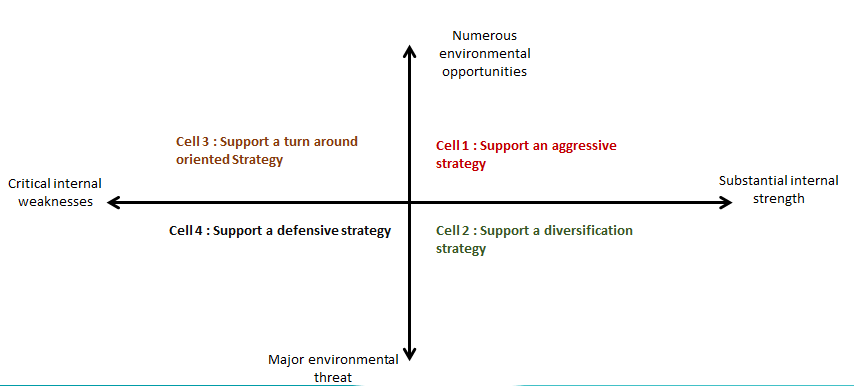 Analisis EFAS dan IFAS Kompetitor
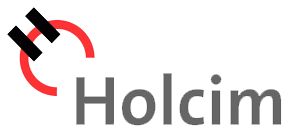 “Tiada Istilah pensiun bagi Entrepreneur. Entrepreneur adalah pahlawan Ekonomi”
PT. Holcim
Matriks IFAS (Internal Factor Analysis Strategy)
Kekuatan
Kelemahan
“Bisnis yang hanya tentang uang adalah bisnis yang jelek”
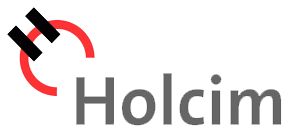 PT. Holcim
Matriks EFAS (Eksternal Factor Analysis Strategy)
Peluang
Ancaman
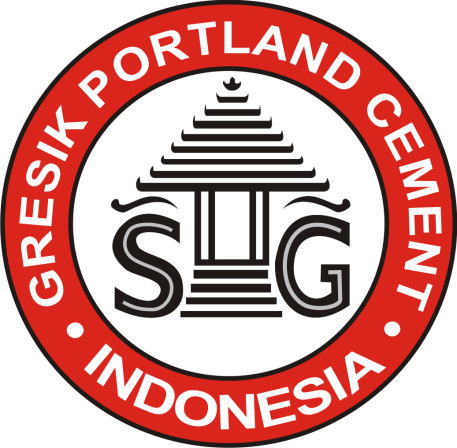 “Tetaplah merasa bodoh agar kita belajar, tetaplah merasa lapar supaya kita berusaha
PT. Semen Gresik
Matriks IFAS (Internal Factor Analysis Strategy)
Kekuatan
Kelemahan
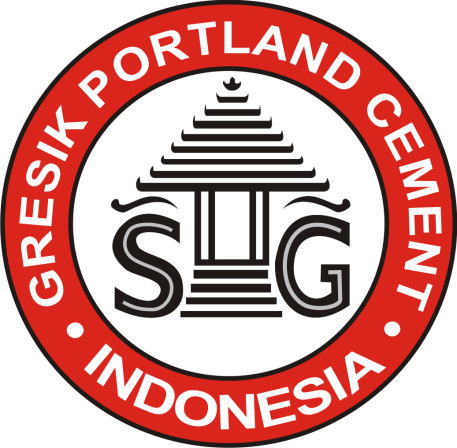 “Bisnis yang bagus adalah bisnis yang dijalankan”
PT. Semen Gresik
Matriks EFAS (Eksternal Factor Analysis Strategy)
Peluang
Ancaman
CPM Indocement Tunggal Prakasa
“Sedikit lebih beda lebih baik daripada sedikit lebih baik”
Competitve Profile Matrix
Berdasarkan CPM dapat diketahui bahwa PT Holcim lebih unggul dari pada PT Indocement dan PT Semen Gresik. Pada faktor Iklan, Kualitas Produk, Manajemen, Ekspansi Global, PT Holcim lebih unggul.
Sasaran Jangka Panjang
(Balance Scorecard)
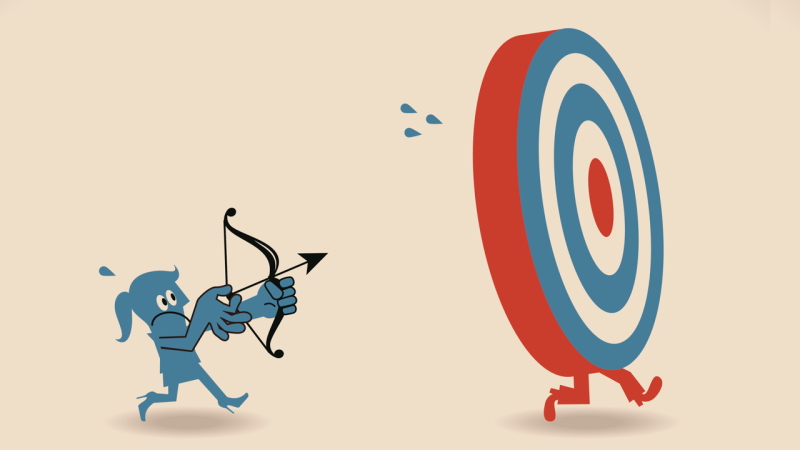 Strategi Alternatif PT Indocement Tunggal Prakasa
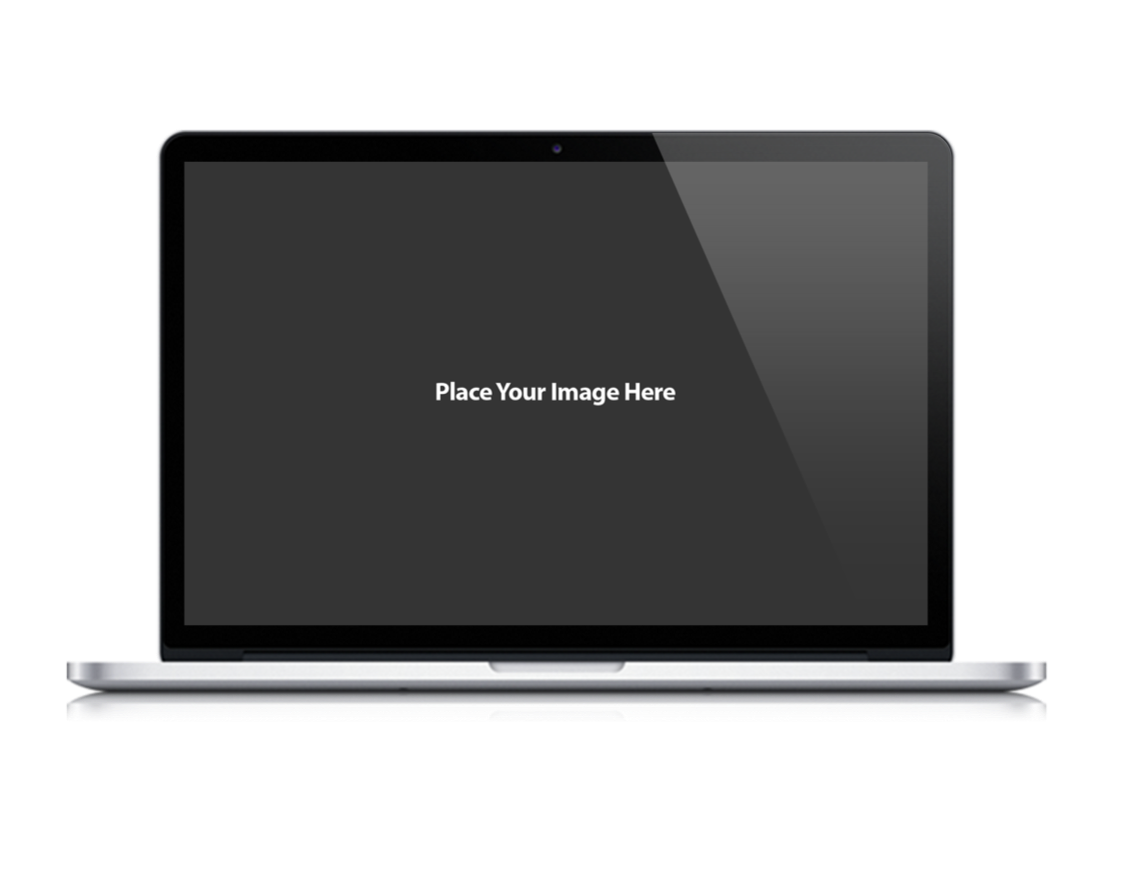 Market Penetration
“Experience is what you get when you don’t get what you want”
Market Development
Product Development
Generic Strategic Porter PT Indocement Tunggal Prakasa
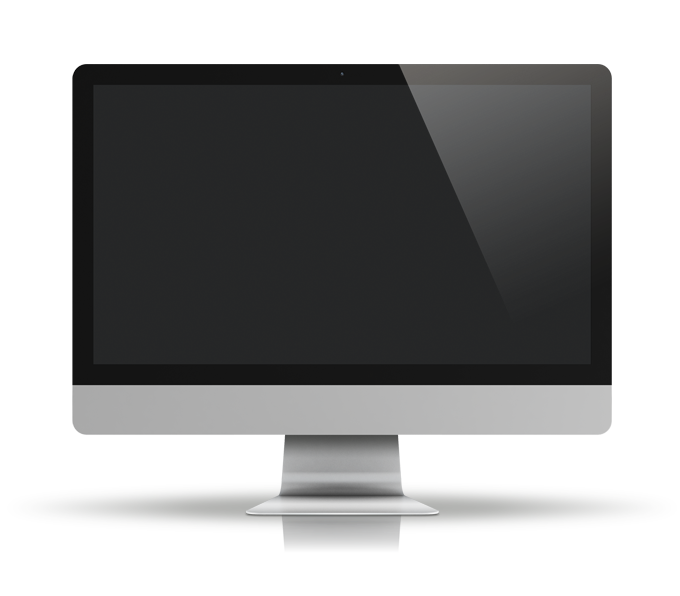 “Anyone who can manage change can manage anything”
Dari Generic Stretegic Porter dapat diketahui bahwa PT Indocement Tunggal Prakarsa menerapkan strategi tipe 3, yaitu Diferensiasi
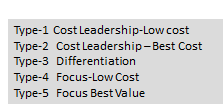 THANK YOU
Leave a Like
Comment
Ask a question 
Apreciation